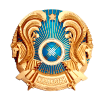 Министерство по инвестициям и развитию Республики Казахстан
Институт инвестиционного омбудсмена как форма содействия в защите прав и законных интересов инвесторов
Докладчик: руководитель Управления работы «одного окна» 
для инвесторов Комитета по инвестициям 
Министерства по инвестициям и развитию 
Республики Казахстан 
Сугурбаева А.Ю.
Астана 2017 г.
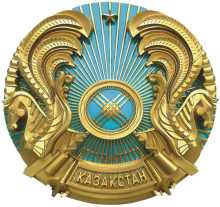 Инвестиционный омбудсмен
Защитник прав и законных интересов инвесторов
Министр по инвестициям и развитию РК 
Касымбек Ж. М.
Способствование решению проблемных вопросов, возникающих в ходе инвестиционной деятельности в Республике Казахстан,
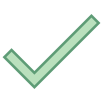 Обеспечение мониторинга действующих норм на предмет их эффективности и целесообразности.
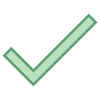 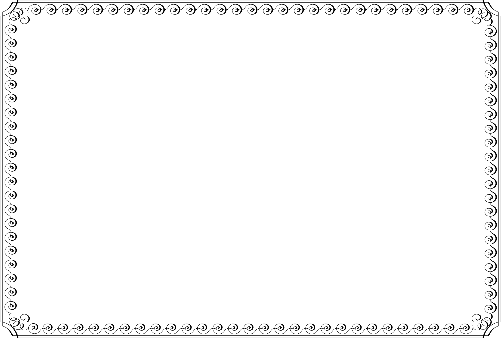 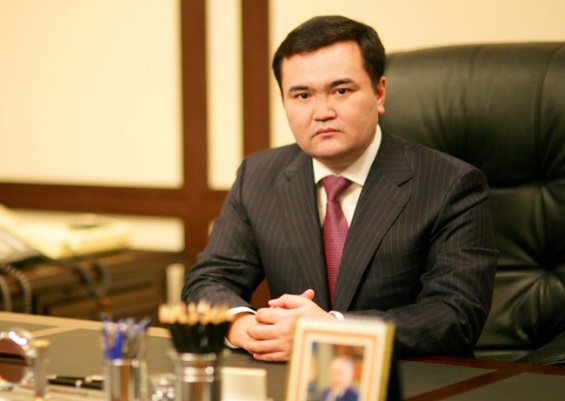 «Для обеспечения защиты прав и интересов инвесторов на законодательной основе будет введен институт инвестиционного омбудсмена»
Президент РК Н. Назарбаев
27-е пленарное заседание Совета иностранных инвесторов (12.06.14)
Международный опыт:
Южная Корея - Омбудсмен для иностранных инвесторов действует с 1999 года
США – SelectUSA, является рабочим органом Федеральной межведомственной рабочей группы по инвестициям.
Аналоги инвестиционного омбудсмена имеются как в странах дальнего зарубежья (Канада, Австралия, Великобритания, Япония), так и ближнего (РФ, Украина, Грузия).
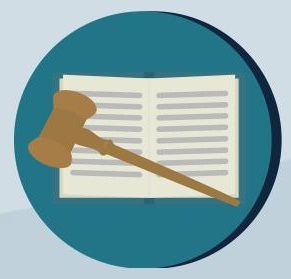 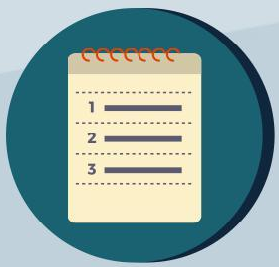 Функции
Вне компетенции
Споры между хозяйствующими субъектами
 Вопросы, имеющие судебные решения или находящиеся на рассмотрении в судебном порядке
 Вопросы, имеющие косвенное влияние на другие субъекты
Рассмотрение вопросов инвесторов и содействие в их решении
 Взаимодействие с государственными органами
 Вынесение  рекомендаций по изменению законодательства Республики Казахстан
При инвестиционном омбудсмене создана межведомственная групп, в которую входят:
Генеральная прокуратура Республики Казахстан
Министерства Республики Казахстан:
культуры и спорта
образования и науки
национальной экономики
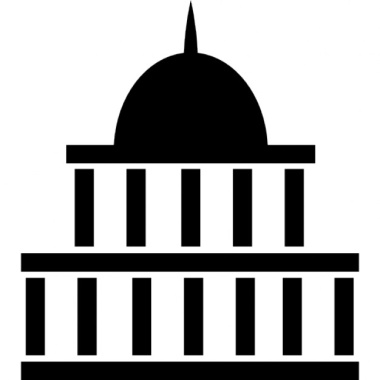 сельского хозяйства
иностранных дел
юстиции
финансов
здравоохранения
труда и социальной защиты населения
Как работает система?
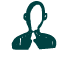 Обращение инвестора
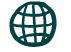 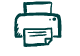 Описание проблемы;
Каналы обращения:
Письмо Инвестиционному Омбудсмену;
www.invest.gov.kz;
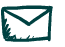 Анализ проблемы - срок до 30 д.
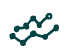 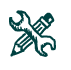 Разъяснение прав инвестору;
Анализ законодательства РК;
Направление рекомендаций в соответствующие ГО РК;
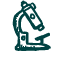 Внесение рекомендаций 
по изменению законодательства 
в Правительство РК
Заслушивание 
государственных органов
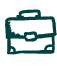 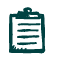 Инвестору направляется ответ по результатам
Организация совещаний с ГО; 
Официальный ответ от ГО;
В случае несогласия с рекомендациями, разъяснение позиции.
Проблема решена
Проблема НЕ решена
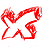 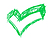 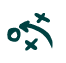 Итоги деятельности
За 2016 год
40%
60%
*
*
Имеющие судебные решения - 7 обращений
Неисполнение контрактных обязательств между двумя                  хозяйствующими субъектами – 13 обращений
За 2016 год
26.6%
33.3%
23.3%
10%
6%
Спасибо за внимание!
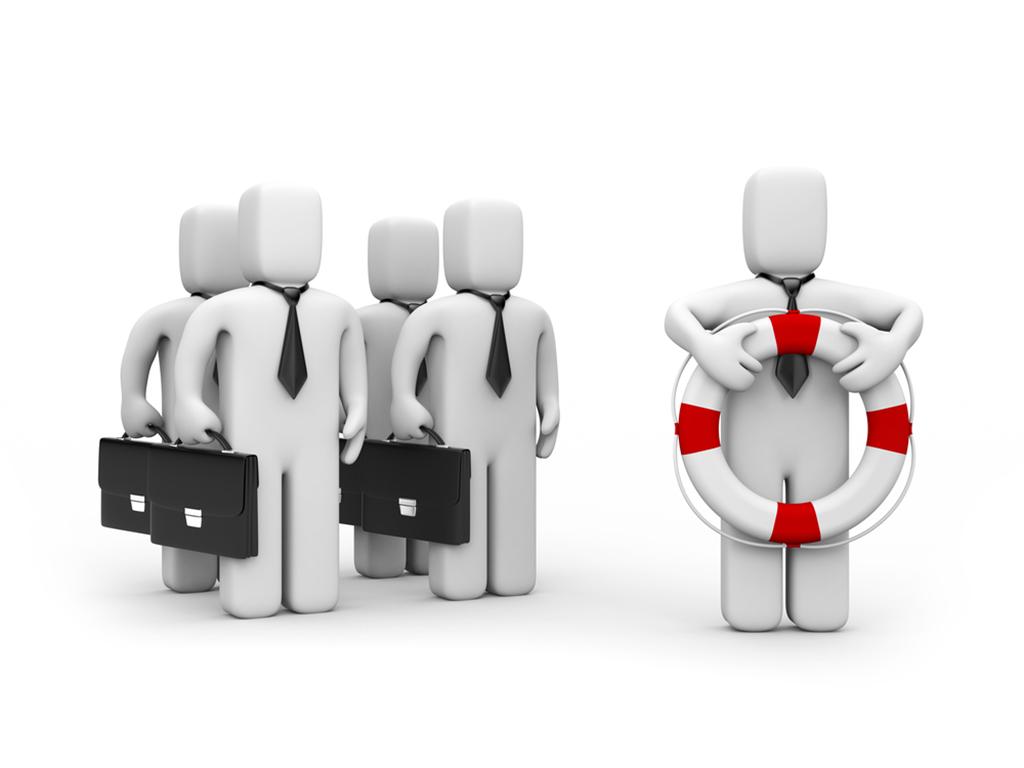 Контакты